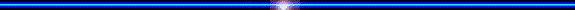 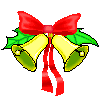 TRƯỜNG TIỂU HỌC PHÚC SƠN
¢m nh¹c líp 4
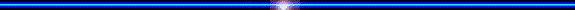 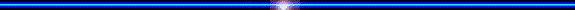 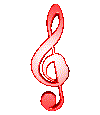 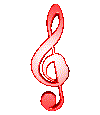 NGƯỜI THỰC HIỆN: NGUYỄN THANH TÙNG
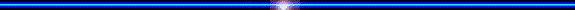 Em hãy kể tên một số bài hát nhạc nước ngoài đã được học, hoặc em biết?
* Một số bài hát nhạc nước ngoài đã được học
Bài hát: Đàn gà con (Nhạc:Philippenco, Lời: Việt Anh - Lớp 1)
Bài hát: Chúc Mừng sinh nhật (Nhạc Anh - Lớp 2)
Bài hát: Chú chim nhỏ dễ thương (Nhạc Pháp – Lớp 2)
Bài hát: Con chim non (Dân ca Pháp – Lớp 3)
* Một số bài hát nhạc nước ngoài khác
Đất nước tươi đẹp sao (Nhạc:Ma-lai-xi-a, Lời: Vũ Trọng Tường)
Ca - chiu - sa (Nhạc Blan-Te, Lời: Phạm Tuyên)
Hành khúc tới trường (Nhạc Pháp, Lời: Phan Trần Bảng)
ở trường cô dạy em thế (Nhạc Nga)
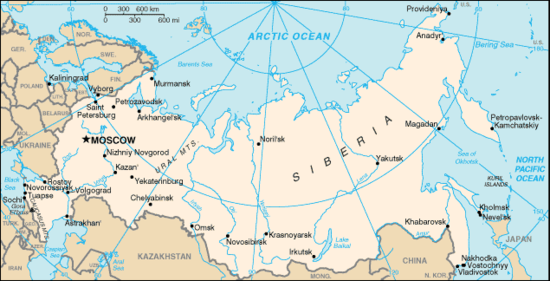 + Nga là một nước có diện tích rộng lớn nhất thế giới: lãnh thổ nước Nga trải dài từ Đông Âu đến vùng Viễn đông thuộc Châu Á, với diện tích trên  17 triệu kilô mét vuông.
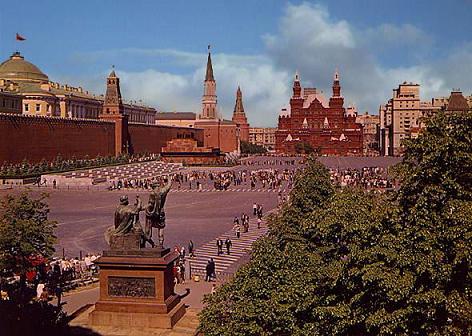 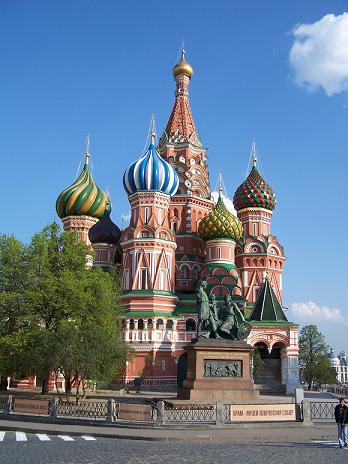 QUẢNG TRƯỜNG ĐỎ
Cung điện Kremly
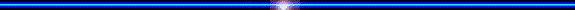 Thứ  năm ngày 13 tháng  01  năm  2011
Âm nhạc
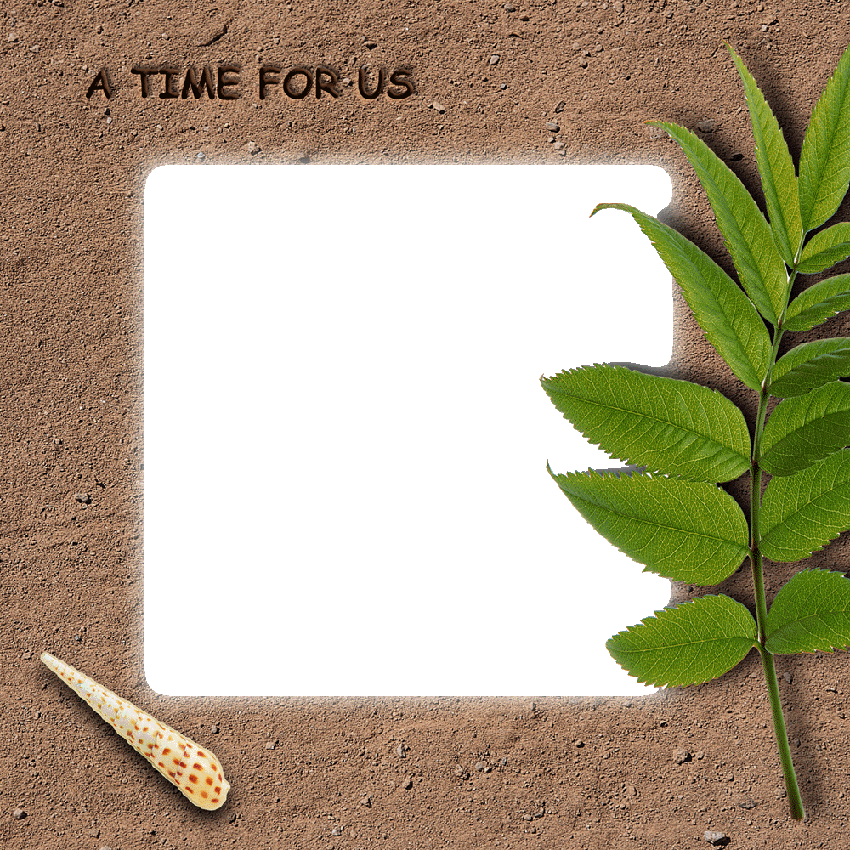 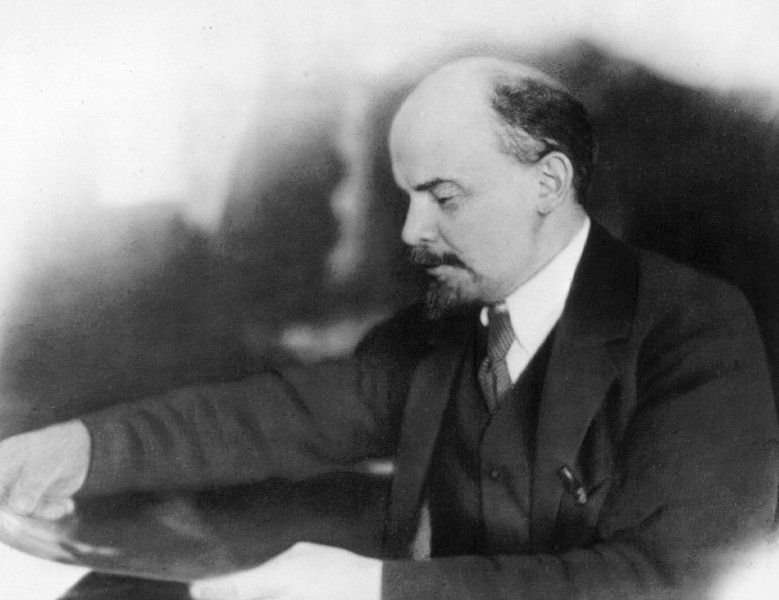 Nhạc sĩ 
Trai- cốp- xki
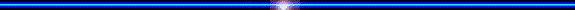 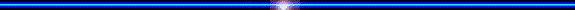 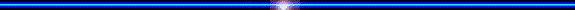 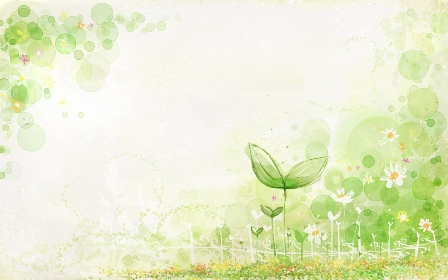 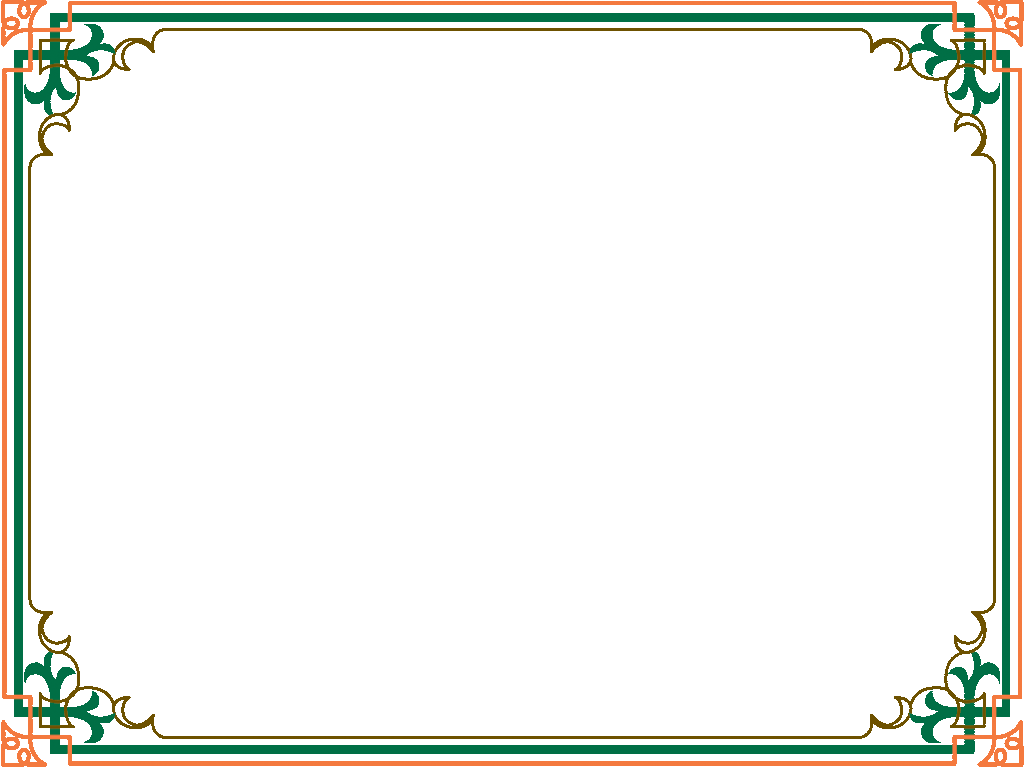 Thứ năm ngày 13 tháng 01 năm 2011  Âm Nhạc
Tiết 19
   Học hát: Bài Chúc mừng
                                           Nhạc: Nga
					Lời Việt: Hoàng Lân
Bài hát viết ở nhịp 3/4 với giai điệu nhịp nhàng, uyển chuyển, diễn tả tình cảm thân thiết, ấm áp của những người bạn trong ngày vui gặp mặt.
CHÚC MỪNG
                        Nhac  Nga
                                      Lời Việt  Hoàng Lân
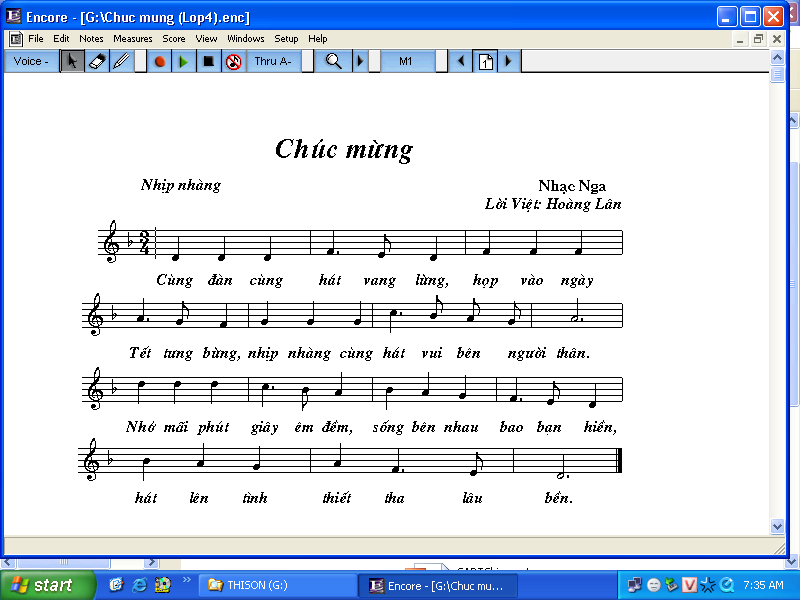 Nhịp nhàng
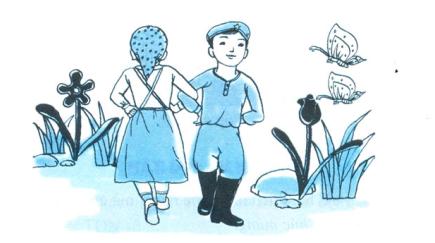 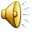 Lắng nghe và nêu cảm nhận của em về bài hát ?
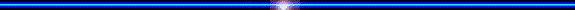 Tập đọc lời ca kết hợp gõ đệm tiết tấu

Cùng đàn cùng hát vang lừng,
họp vào ngày Tết tưng bừng,
nhịp nhàng cùng hát vui bên người thân.
Nhớ mãi phút giây êm đềm,
sống bên nhau bao bạn hiền,
hát lên tình thiết tha lâu bền.



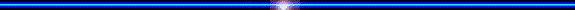 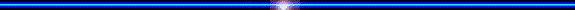 
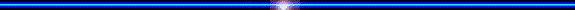 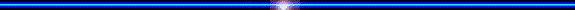 Khởi động giọng
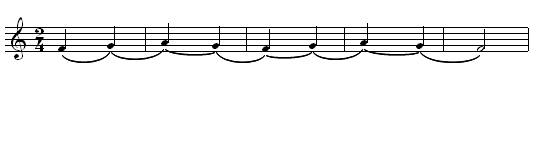 Mì    i     í     i   Mà   a     á     a      à
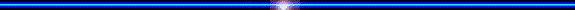 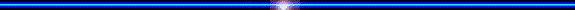 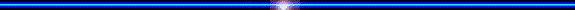 Chúc mừng
Nhạc: Nga
Lời Việt: Hoàng Lân
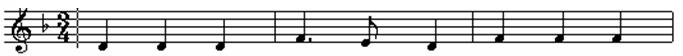 Cùng   đàn  cùng    hát   vang   lừng,   họp  vào  ngày
Cùng   đàn  cùng    hát   vang   lừng,   họp  vào  ngày
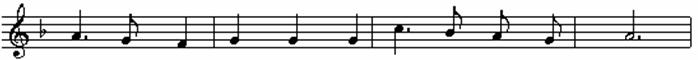 Tết tưng bừng,
Tết tưng bừng,
nhịp nhàng cùng hát vui bên người thân.
nhịp nhàng cùng hát vui bên người thân.
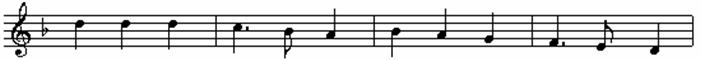 Nhớ mãi phút giây em đềm, sống bên nhau bao bạn hiền,
Nhớ mãi phút giây em đềm, sống bên nhau bao bạn hiền,
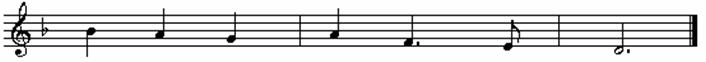 hát      lên     tình       thiết    tha         lâu          bền.
hát      lên     tình       thiết    tha         lâu          bền.
Thứ hai ngày 12 tháng 1 năm 2008
Hát ghép cả bài
Chúc mừng
                        Nhac  Nga
                                      Lời Việt  Hoàng Lân
Âm nhạc
Học bài hát: Chúc mừng
Nhạc: Nga
Tiết 19:
Lời Việt: Hoàng Lân
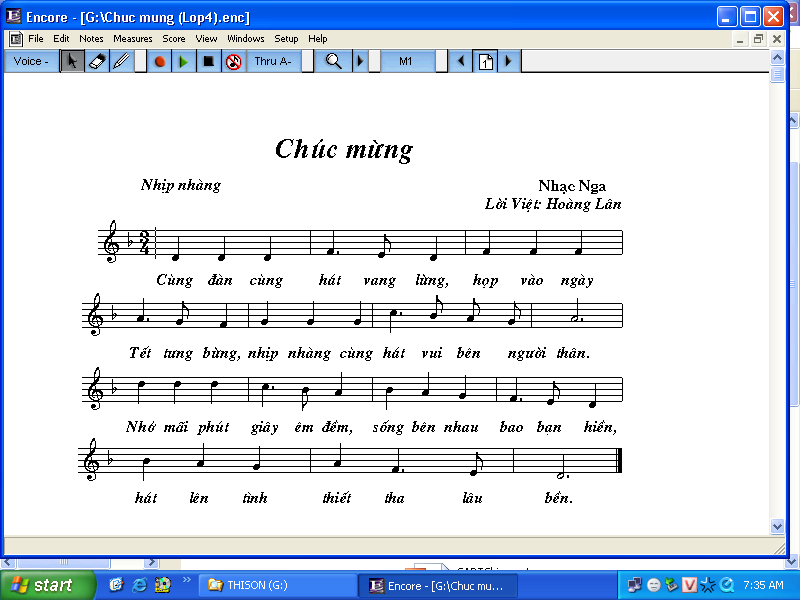 Một số hình thức trình bày bài hát.
Nhịp nhàng
Cùng tập hát
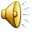 




Hát kết hợp gõ đệm theo Phách
Học hát: Bài Chúc mừng
Cùng đàn cùng hát  vang lừng, họp vào ngày Tết  tưng bừng,
  
nhịp nhàng cùng hát  vui bên người thân.

Nhớ mãi phút giây  êm đềm, sống bên nhau bao  bạn hiền,

hát  lên  tình thiết tha  lâu bền.












































Hát kết hợp gõ đệm theo Nhịp 3
Học hát: Bài Chúc mừng
Cùng đàn cùng hát  vang lừng, họp vào ngày Tết  tưng bừng,
  
nhịp nhàng cùng hát  vui bên người thân.

Nhớ mãi phút giây  êm đềm, sống bên nhau bao  bạn hiền,

hát  lên  tình thiết tha  lâu bền.
>
>
>
>
>
>
>
>
>
>
>
>
>
>
Thứ năm ngày 13 tháng 01 năm 2011
Âm nhạc
Học hát: Bài Chúc mừng
Nhạc: Nga
Tiết 19:
Lời Việt: Hoàng Lõn
Một số hình thức trình bày bài hát.
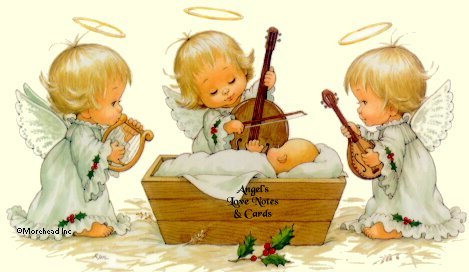 Một số hình thức trình bày bài hát
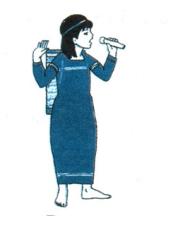 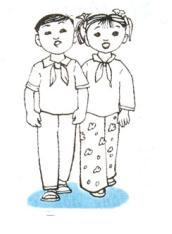 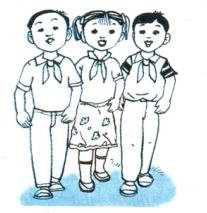 Đơn ca
Song ca
Tam ca
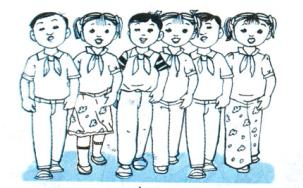 Tốp ca
Thứ năm ngày 13 tháng 01 năm 2011
Âm nhạc
Học hát: Bài Chúc mừng
Nhạc: Nga
Tiết 19:
Lời Việt: Hoàng Lân
Một số hình thức trình bày bài hát.
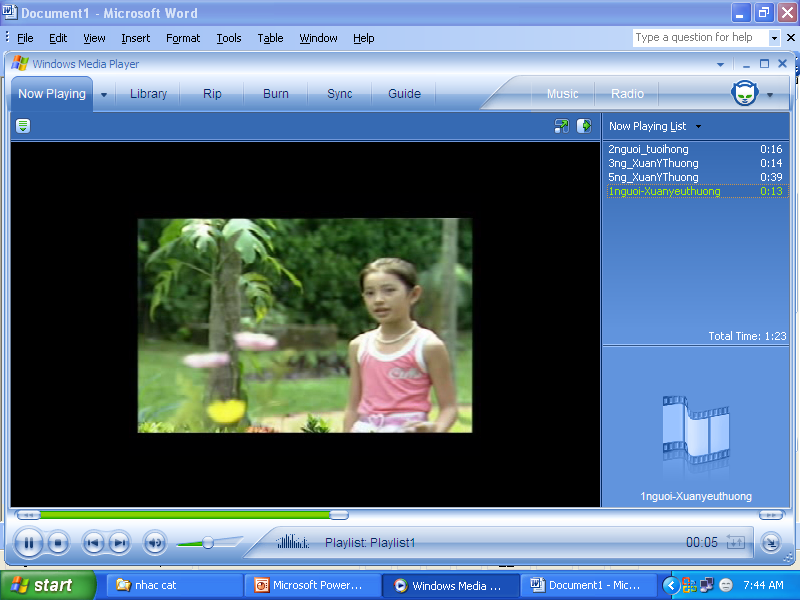 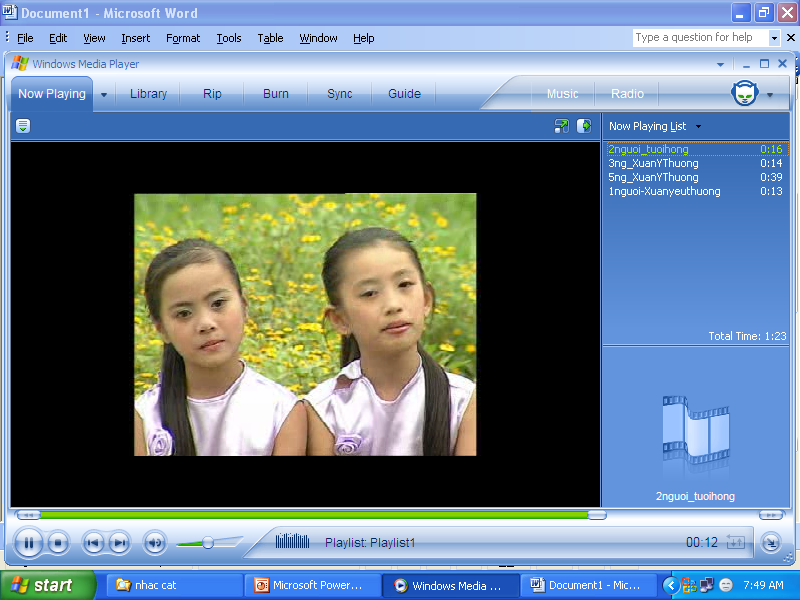 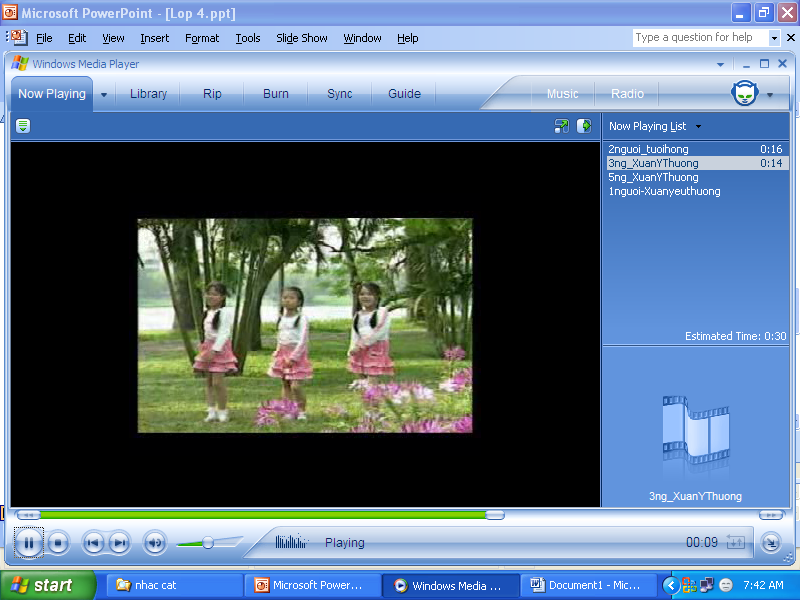 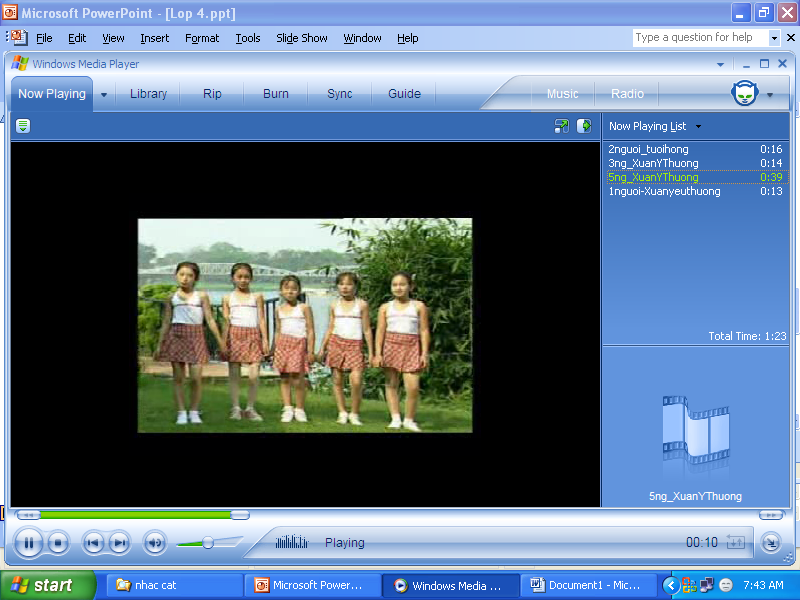 Em hãy kể tên một số bài hát viết ở nhịp 3 mà em đã học hoặc em biết?
Chúc mừng (Nhạc Anh)
Đếm sao (Nhạc và lời: Văn Chung)
Con chim non (Dân ca Pháp)
Cùng múa hát dưới trăng (Hoàng Lân)
Ngày đầu tiên di học (Nhạc: Nguyễn Ngọc Thiện)
Chơi đu (Mộng Lân)
Tiến lên đoàn viên (Nhạc và lời: Phạm Tuyên)
Về nhà học thuộc giai điệu và lời ca bài hát thể hiện sắc thái nhịp nhàng, uyển chuyển, kết hợp gõ đệm, tập các động tác phụ hoạ đơn giản theo lời ca, xem trước bài tập đọc nhạc số 5.
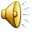